1
Statistical Literacy: The Diabolical Denominator
Milo Schield
Consultant: Univ. New Mexico
Fellow: American Statistical Association
Elected Member: International Statistical Institute
US Rep: International Statistical Literacy Project
President: National Numeracy Network

MathFest   Aug 4, 2021
Paper: www.StatLit.org/pdf/2021-Schield-MathFest.pdf
Slides: www.StatLit.org/pdf/2021-Schield-MathFest-Slides.pdf
2
Choice of Denominator(per what?):
Choice of the denominator can cause a:
change in a direction over time
change in direction between group rates
difference between group prevalences

The choice of a denominator is the user’s choice.
That choice can be diabolical: evil, wicked or cruel
Denominator choices have statistical consequences
3
#1: Denominator Choice CausesChange in Rates Over Time
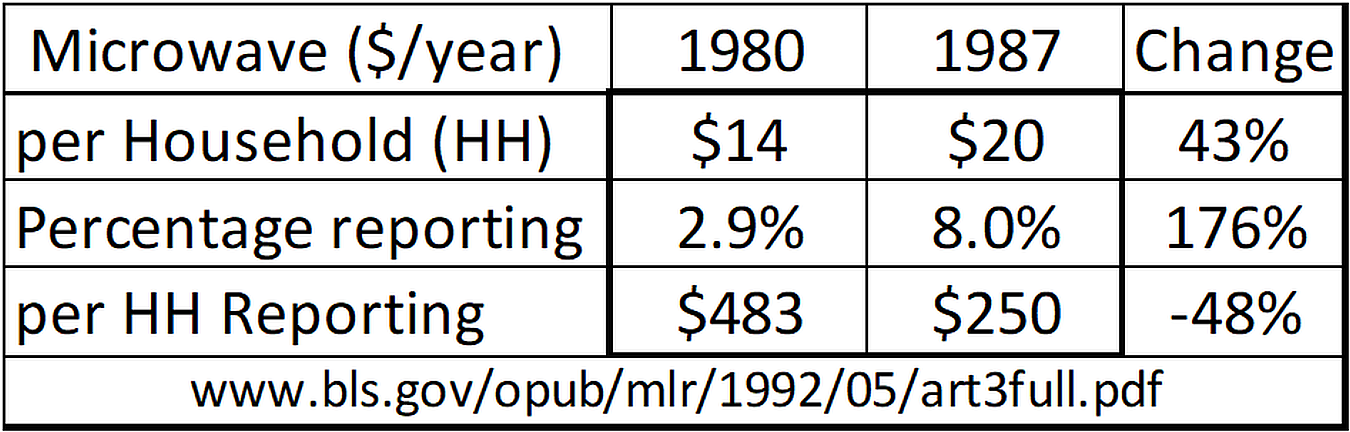 .
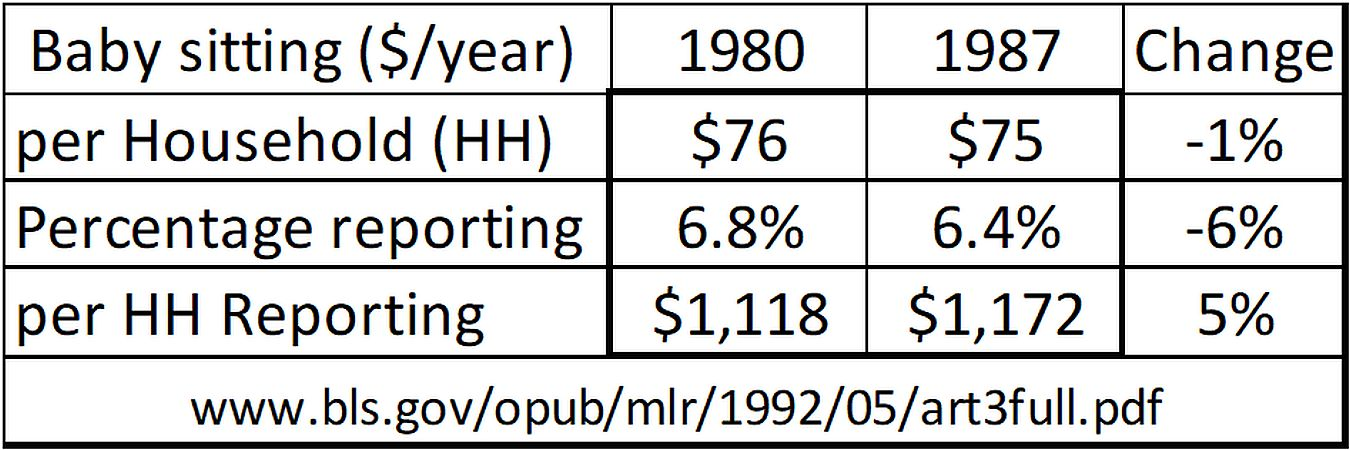 4
#2A: Denominator Choice CausesChange in Rate-Compare Direction
The 1996 auto-death rate was 
7 times as high in HI (35) as in AK (7) per mile of road. 
twice as high in AK (38) as in HI (19) per vehicle.

HI: HawaiiAK: Arkansas
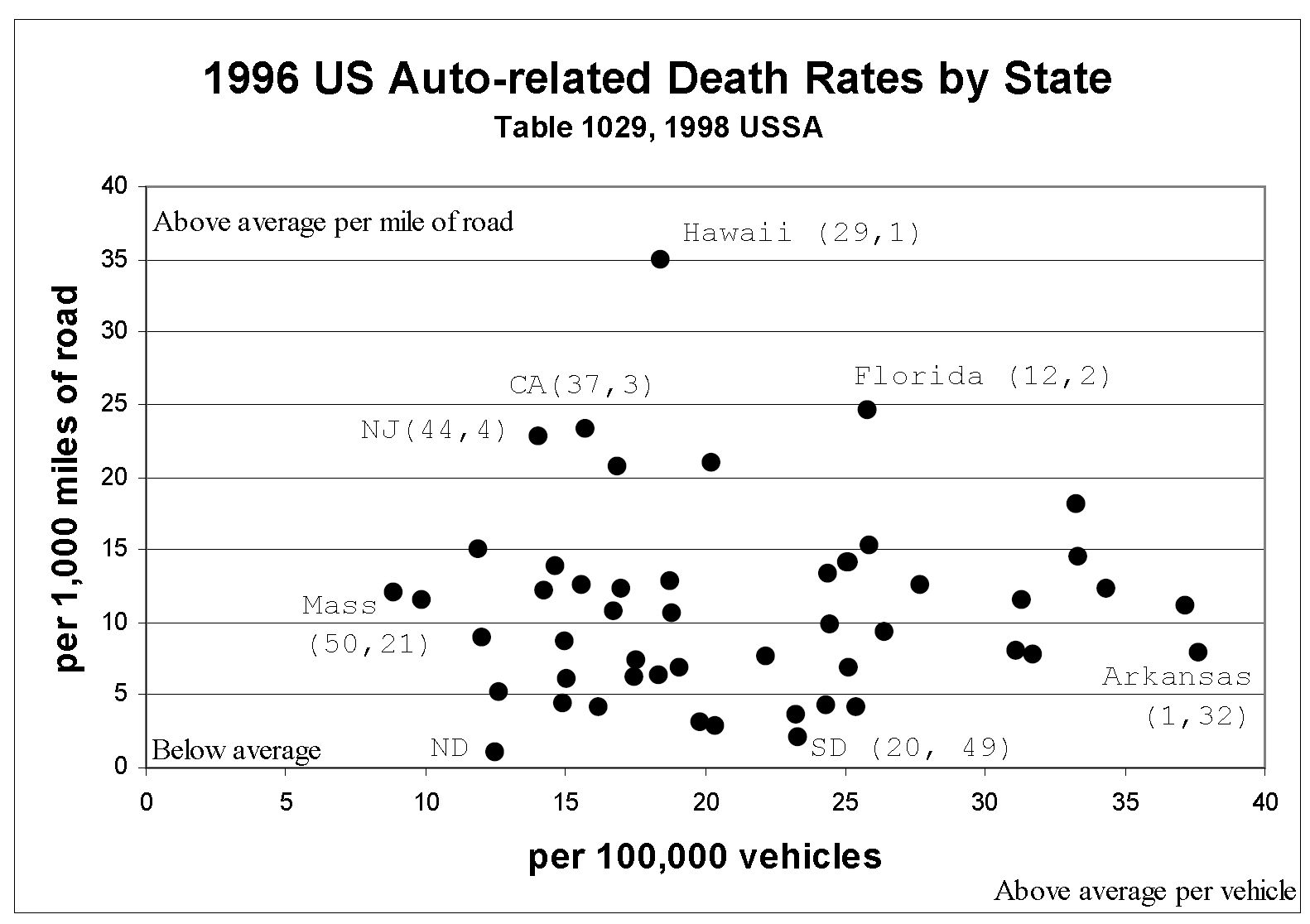 5
#2B: Denominator Choice CausesChange in Rate-Compare Direction
Mich. has a higher death rate than R.I. per case.
























Mich. has a lower death rate than R. I. per capita.
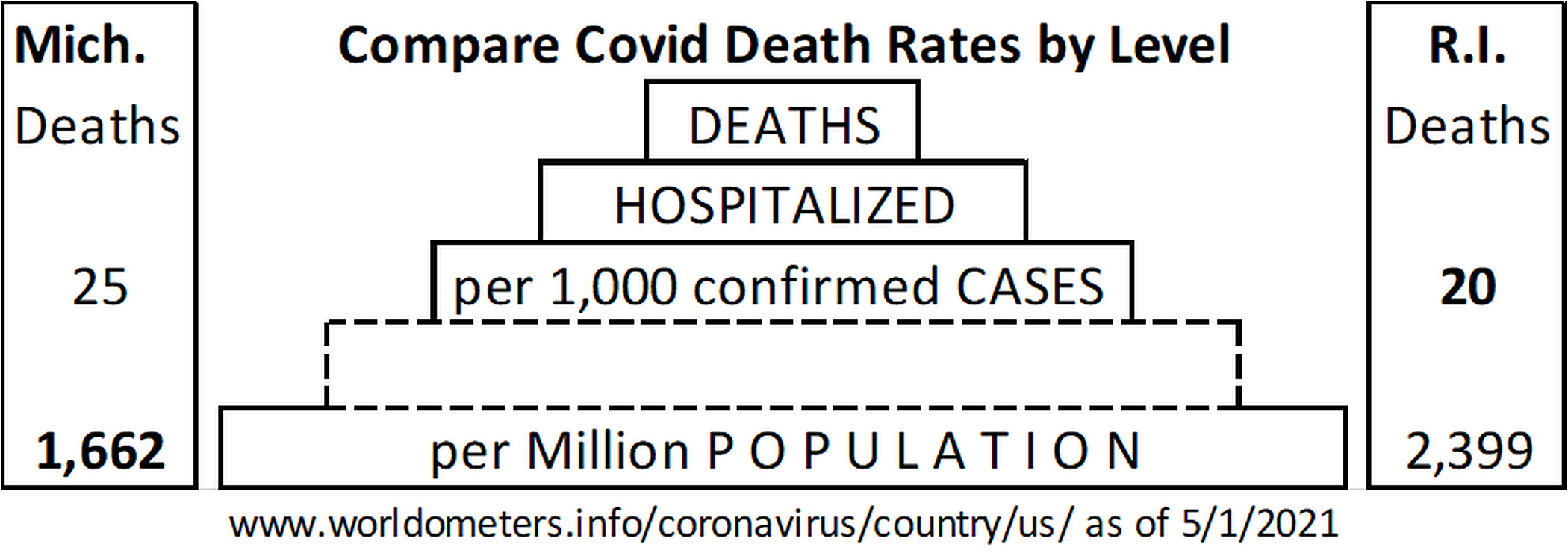 6
#2B: Diabolical Denominator.Which Denominator is Right?
Michigan has a higher death rate than Rhode Island
per case.

Michigan has a lower death rate than Rhode Island per capita. 

Which denominator is right?   Is it ‘per case’ or ‘per capita’?
Maybe neither one!
7
#2B: Diabolical Denominator.Which Denominator is Right?
Q. Per what?       A. Infections?
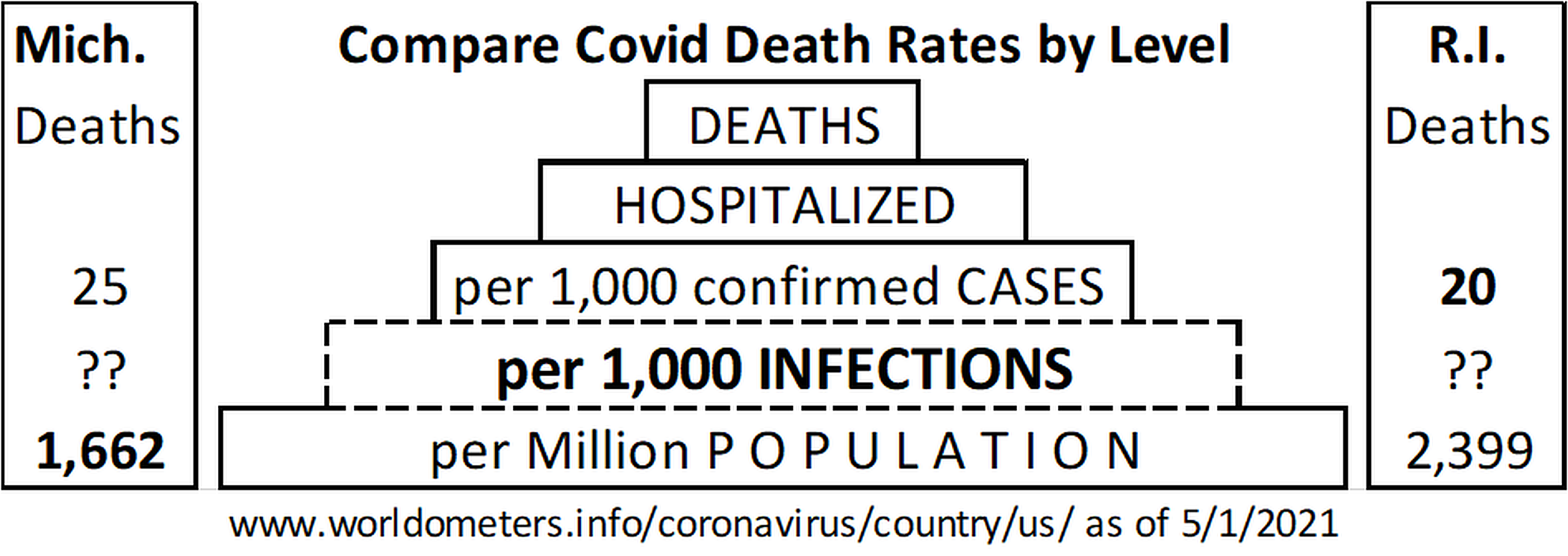 8
#3: Denominator Choice Shows Difference in Group Prevalences
Guys are 9 times as prevalent among prisoners as gals.
Guys are 93% of prisoners (49% of population).







Blacks are 38% of prisoners (13% of the population)
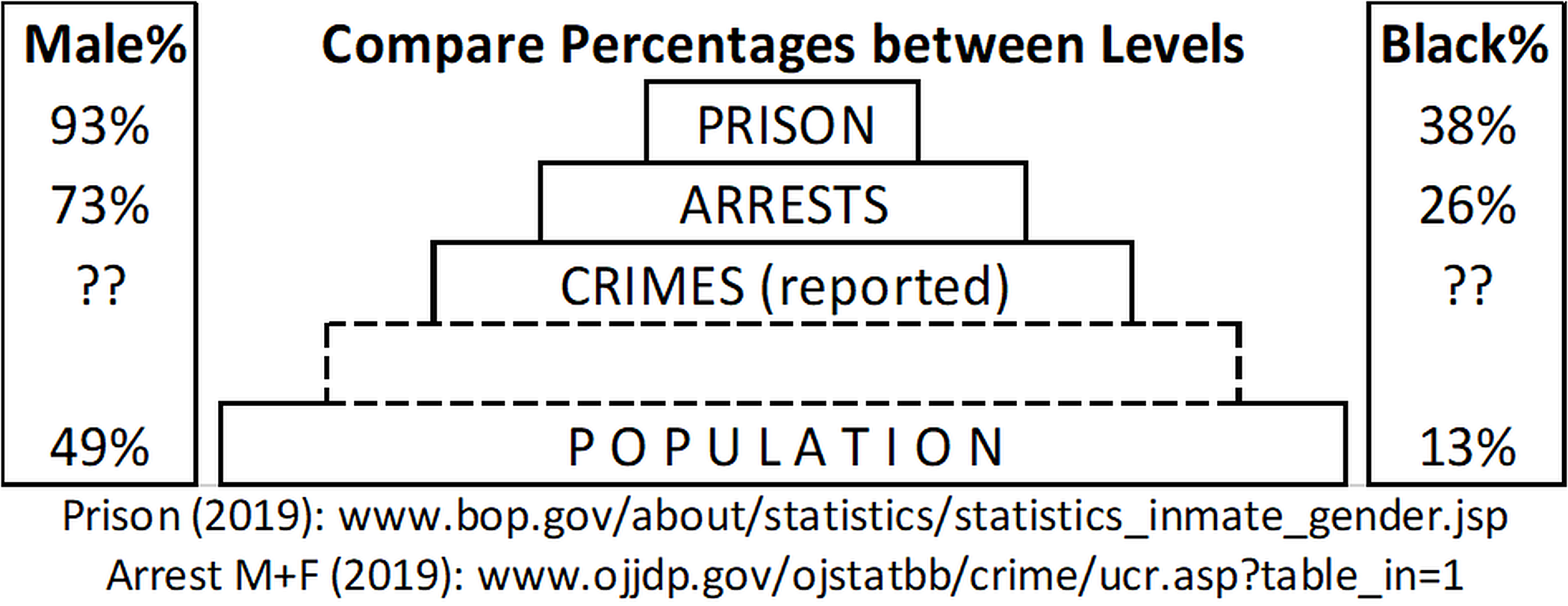 9
#3: Denominator Choice Shows Difference in Group Prevalences
Compare with their percentage among committed crimes

Males are 73% of arrests (75% of victimizations)


























Blacks are 26% of arrests (25% of victimizations)
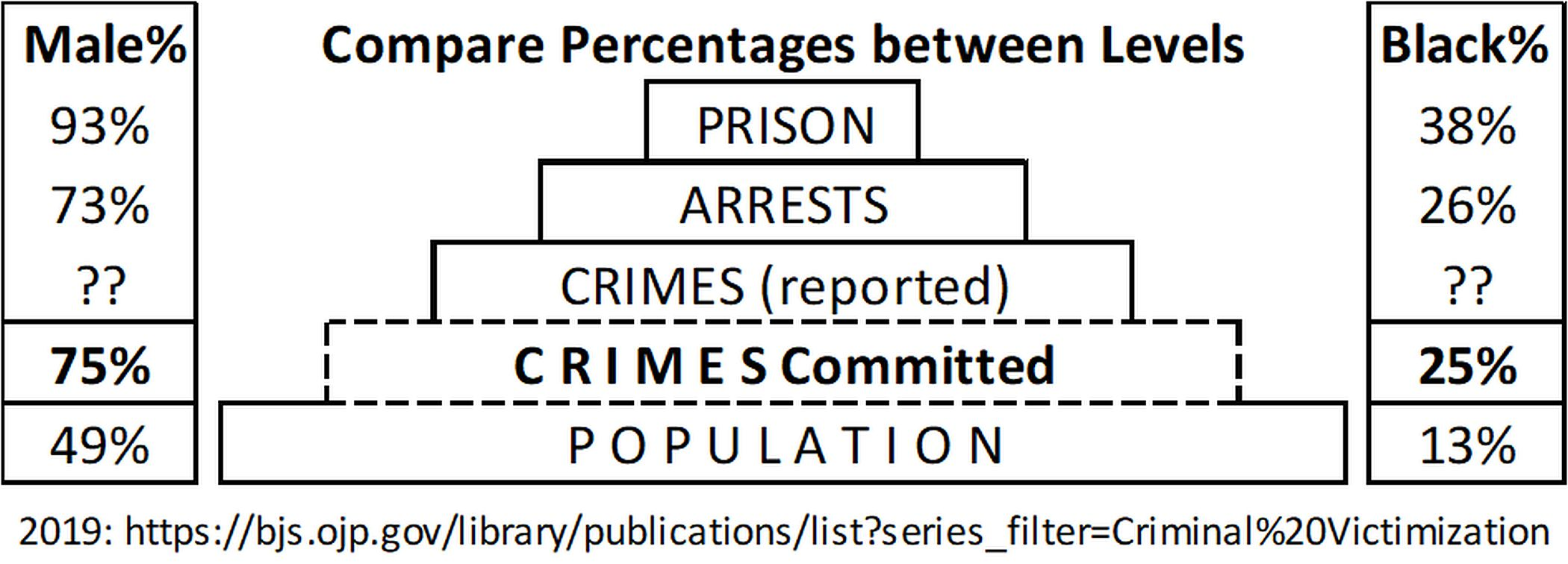 10
Statistical EducatorsShould Offer a Course that:
asserts that Association is Not Causation
asserts that Disparity is Not Discrimination

focuses on the Story Behind the Statistics

emphasizes how a crude association may conceal the real story!

shows students these things without computers
11
University of New Mexicois offering such a course!
Offering 4 sections fall 2021
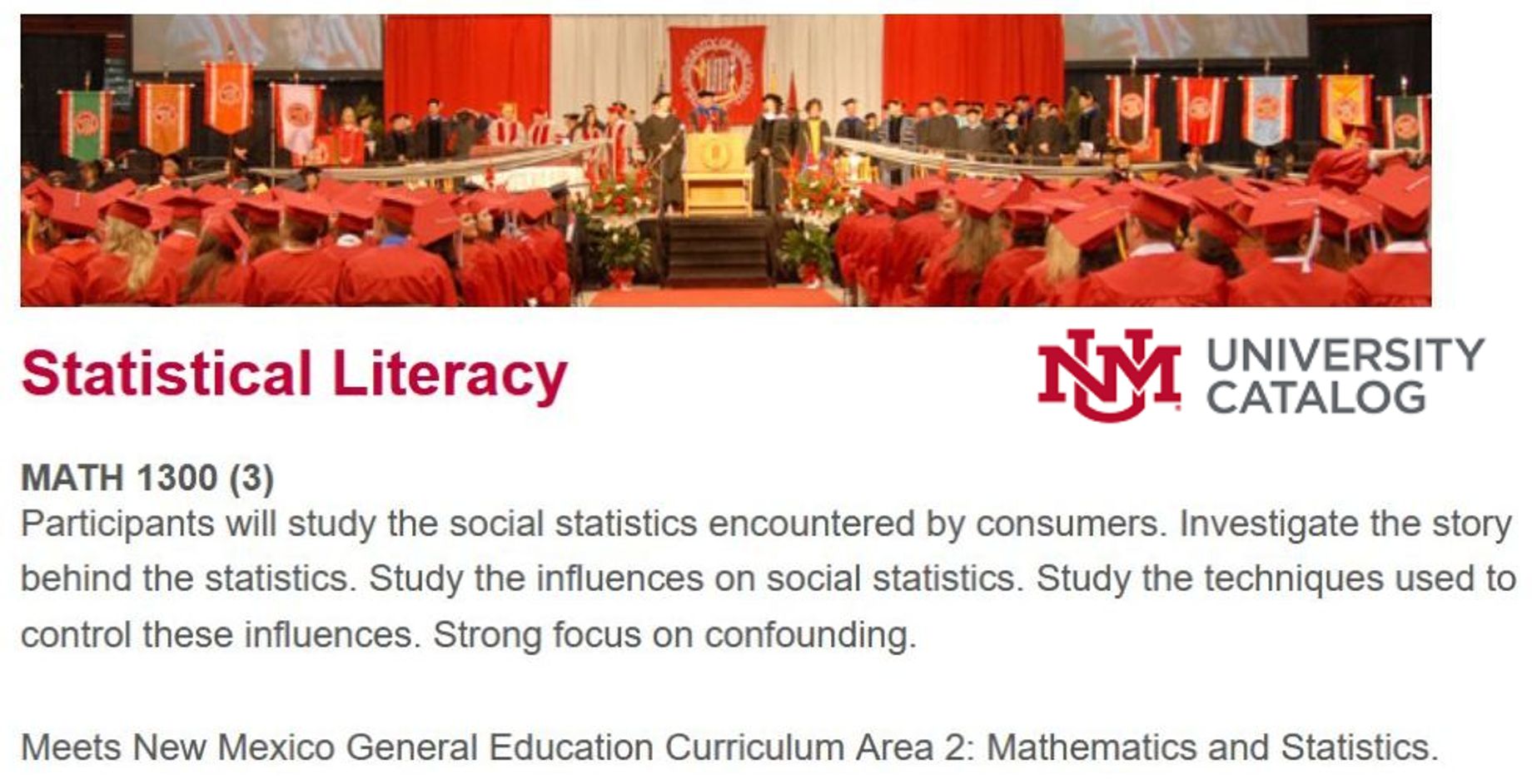 12
Why Don’t You Teach Statistical Literacy?
To learn more about Statistical Literacy: 

Read papers at 
www.StatLit.org/Schield-Pubs.htm

Most recent papers:
Statistical Literacy: Teaching Confounding
www.StatLit.org/pdf/2021-Schield-USCOTS.pdf

University of New Mexico Offers a NewConfounder-Based Statistical Literacy Course
www.StatLit.org/pdf/2021-Schield-ASA.pdf